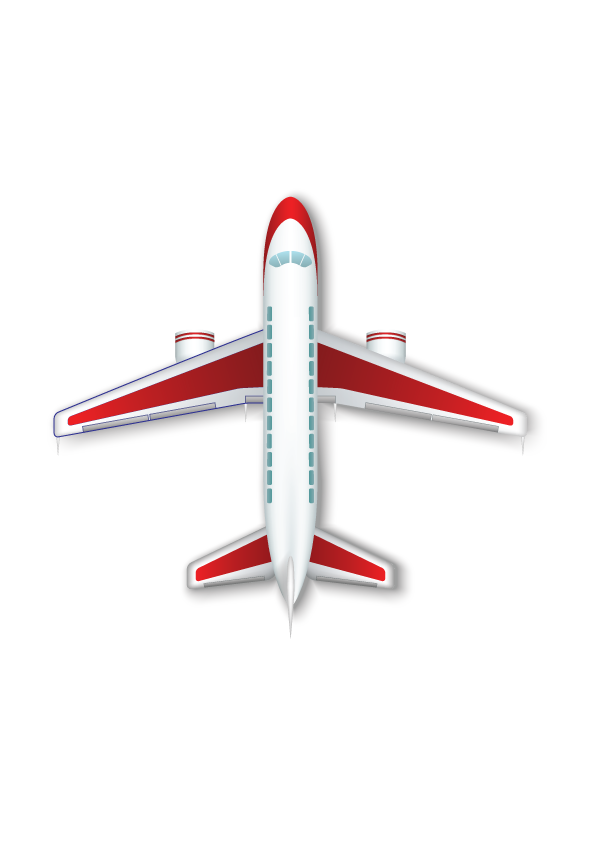 المعادن و الصخور
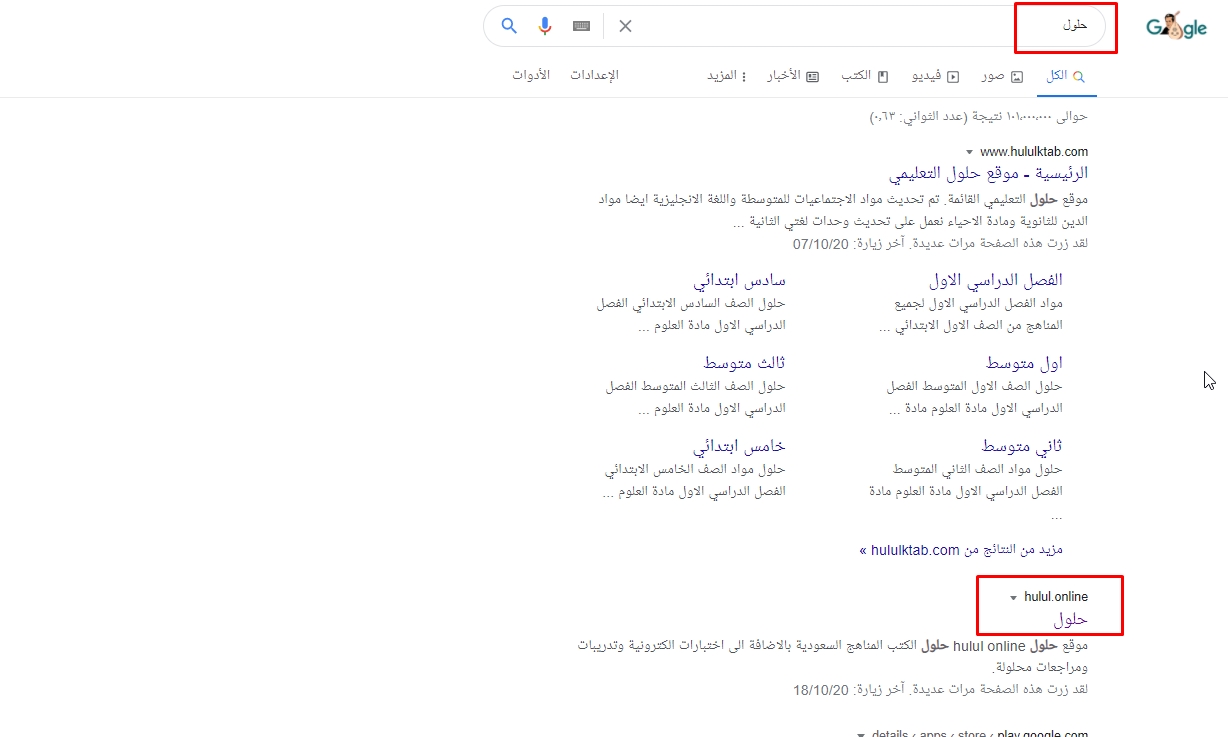 للمزيد اكتب 
في جوجل حلول
هذا نحن
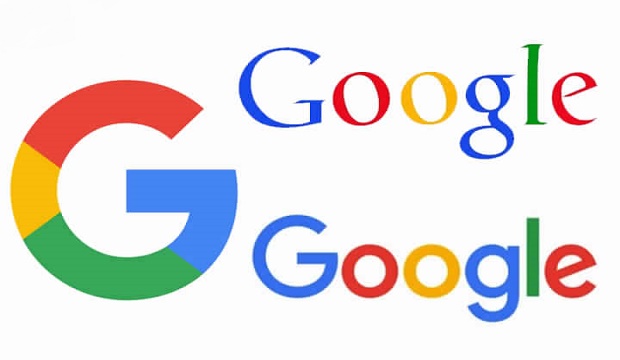 المعادن و الصخور
1
المعادن
خصائص المعادن
2
الصُّخُورِ
3
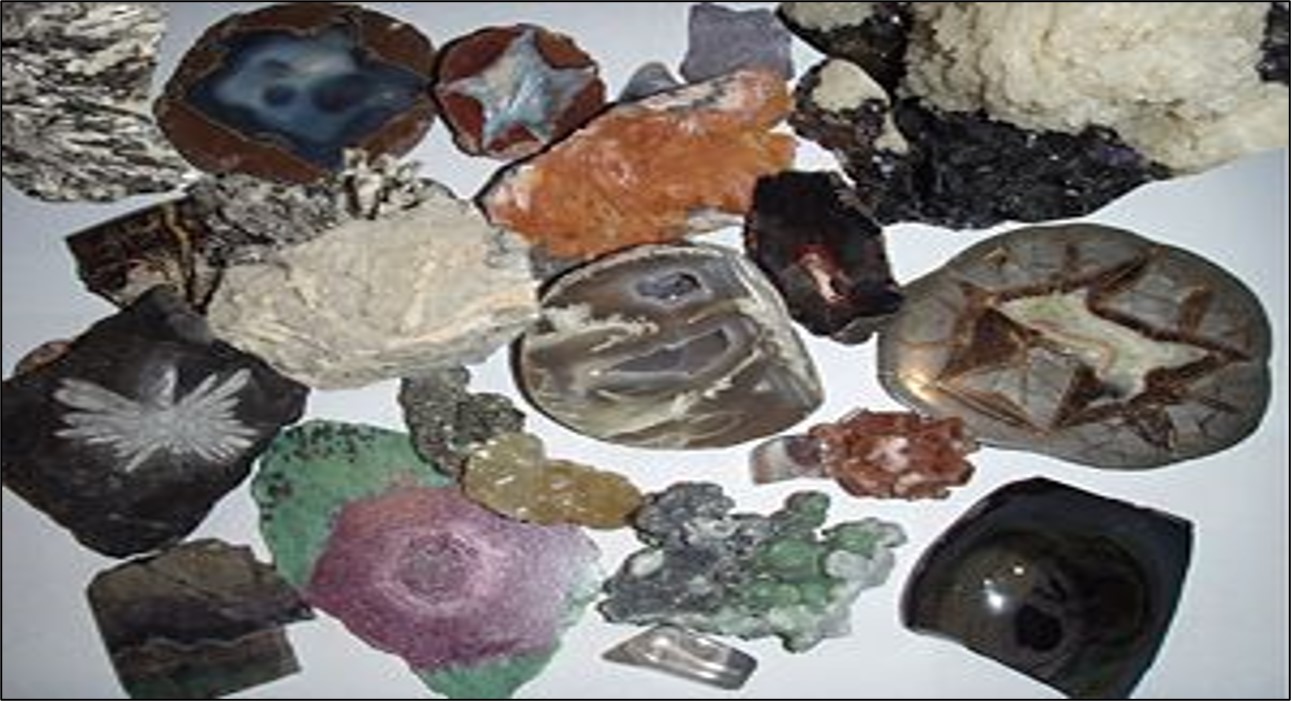 المعادن:
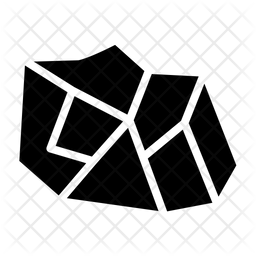 مادَّةٌ طَبِيعيَّةٌ غَيْرُ حَيَّةٍ تشكل الصخور
1
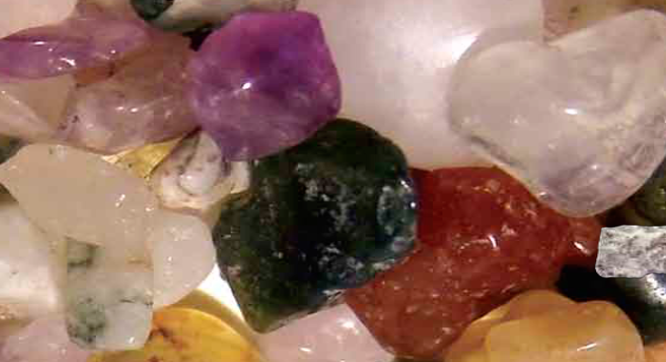 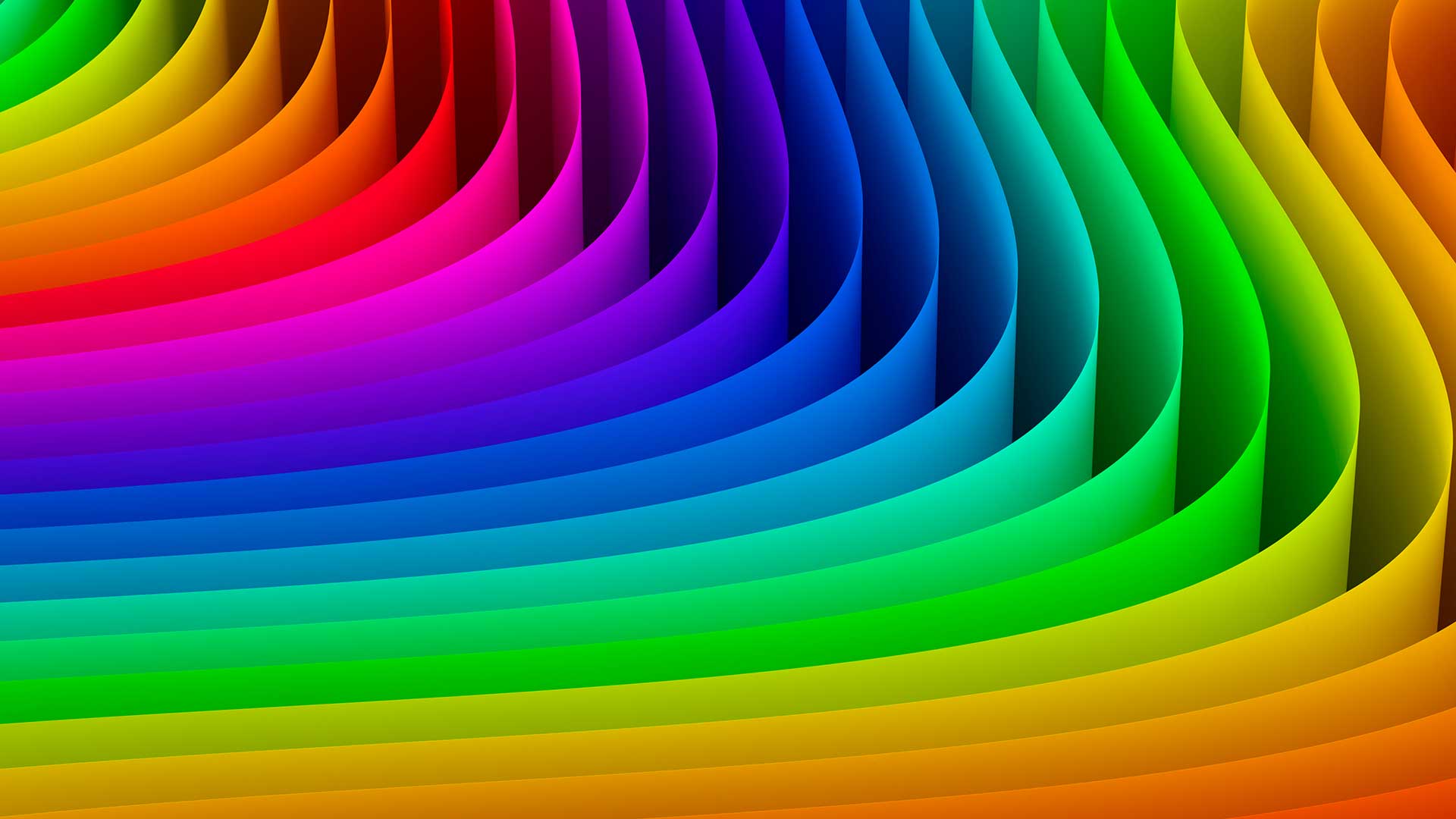 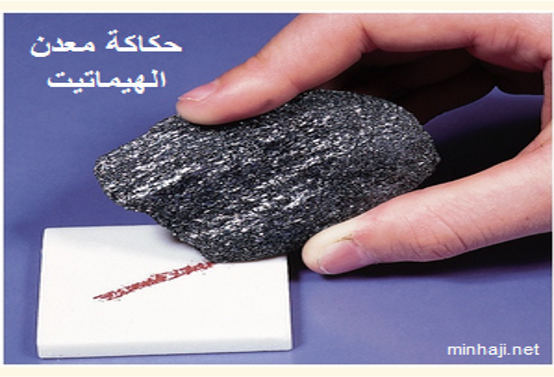 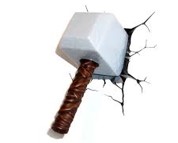 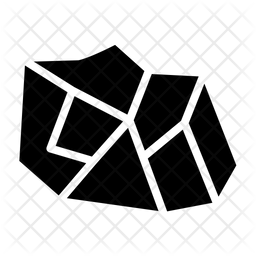 خصائص المعادن
اللون
القساوة
البريق
الحكاكة
1
2
3
4
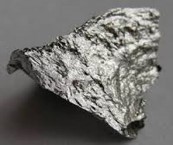 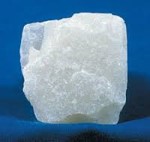 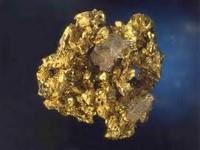 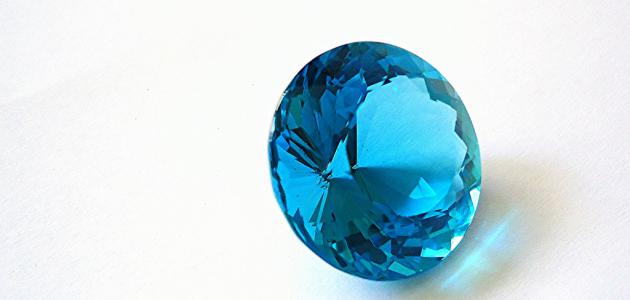 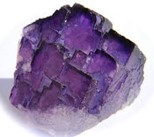 يمكن تمييز المعادن بعضها عن بعض باستخدام اللون فقط 
قد تتشابه بعض المعادن في اللون
الفلوريت
التوباز
التلك
الفضة
الذهب
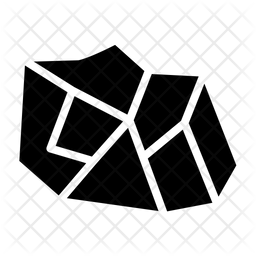 اللون :
1
2
3
4
5
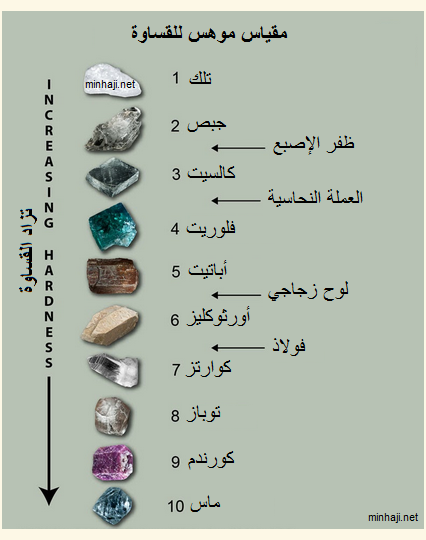 تلك
الأكثر ليونة
جبسيوم
كالسيت
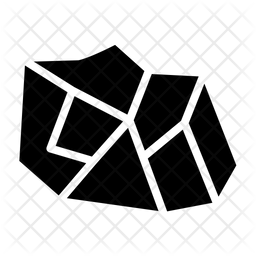 القساوة :
قابلية أن يخدش المعدن معدنا آخر 
 مقياس القساوة يستخدم لقياس القساوة
فلوريت
أباتيت
فلسبار
كوارتز
توباز
كورنديوم
ألماس
الأقسى
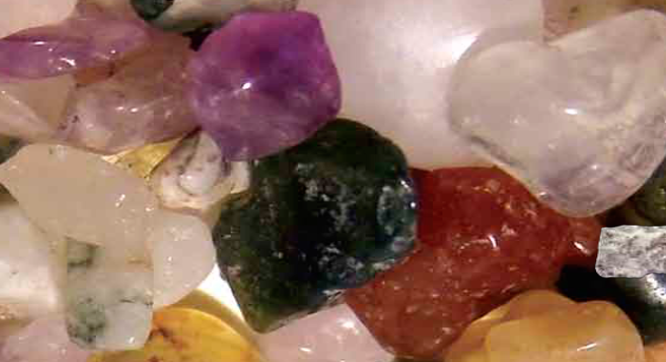 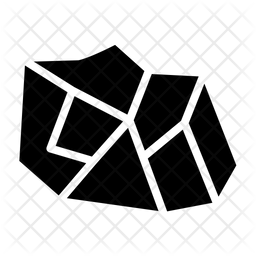 البريق :
يشير إلى الكيفية التي يعكس بها سطح المعدن الضوء الساقط عليه.
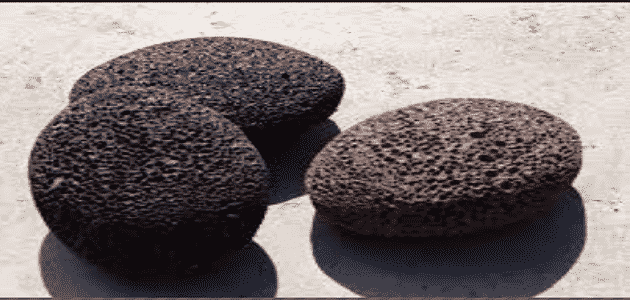 عندما نحك معدن بقطعة خزفية بيضاء , يترك المعدن مسحوقا على القطعة يسمى الحكاكة
يمكن أن يختلف لون الحكاكة عن لون السطح الخارجي للمعدن.
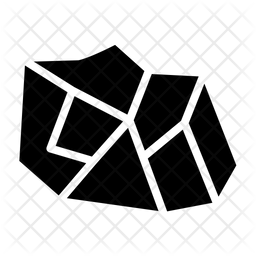 الحكاكة :
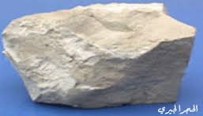 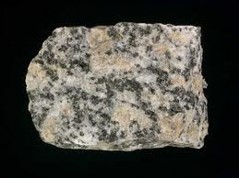 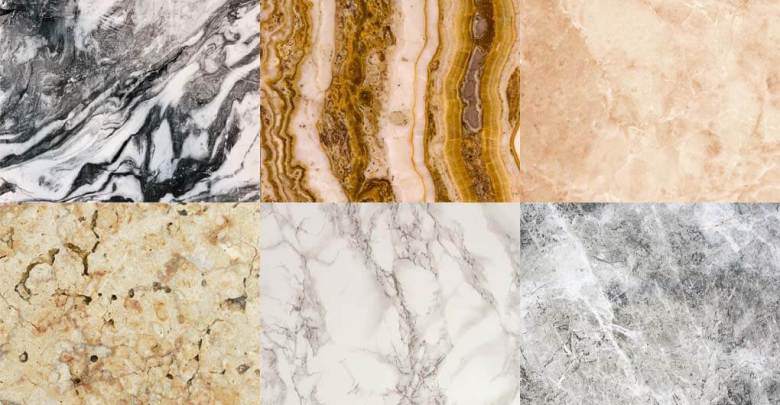 الصُّخُورُ النَّارِيَّةُ
الصُّخُورُ الرُّسُوبِيَّةُ
الصُّخُورُ الْمُتَحَوِّلَةُ
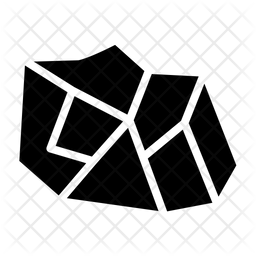 الصُّخُورِ :
جميع الصخور تحتوي على معادن
1
2
3
مَا أَنْوَاعُ الصُّخُورِ؟
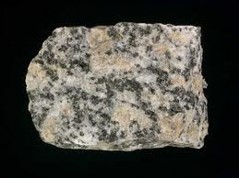 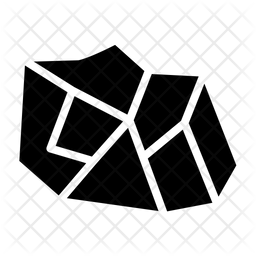 الصُّخُورُ النَّارِيَّةُ :
الجرانيت يستعمل في بناء المدارس
تتكون عندما تبرد الصخور المنصهرة
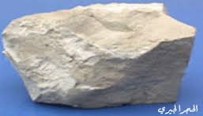 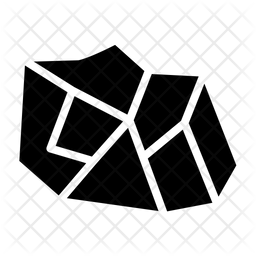 الصُّخُورُ الرُّسُوبِيَّةُ :
الحجر الجيري يستعمل في صناعة 
الطباشير و الأسمنت
تتكون من تجمع فتات صخور متلاصقة بعضها على بعض , على شكل طبقات
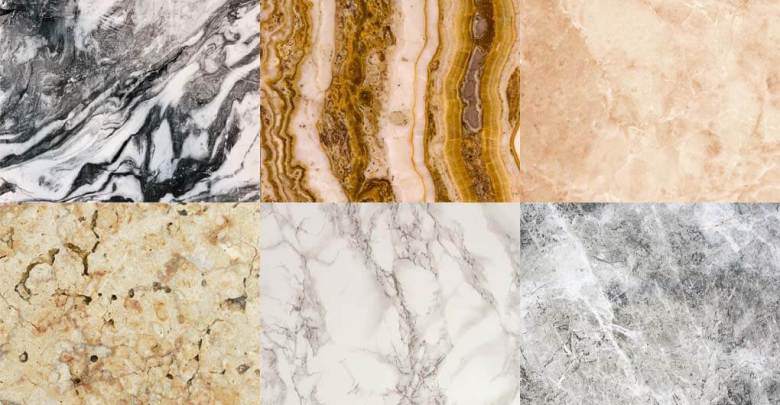 عندما تتعرض الصخور للحرارة والضغط تحت سطح الأرض , ينتج عن ذلك صخور جديدة لها خصائص مختلفة
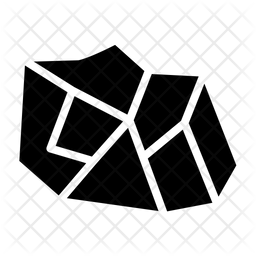 الصُّخُورُ الْمُتَحَوِّلَةُ :
الرخام يستعمل في صناعة
 البلاط والأعمدة و مواقد النار
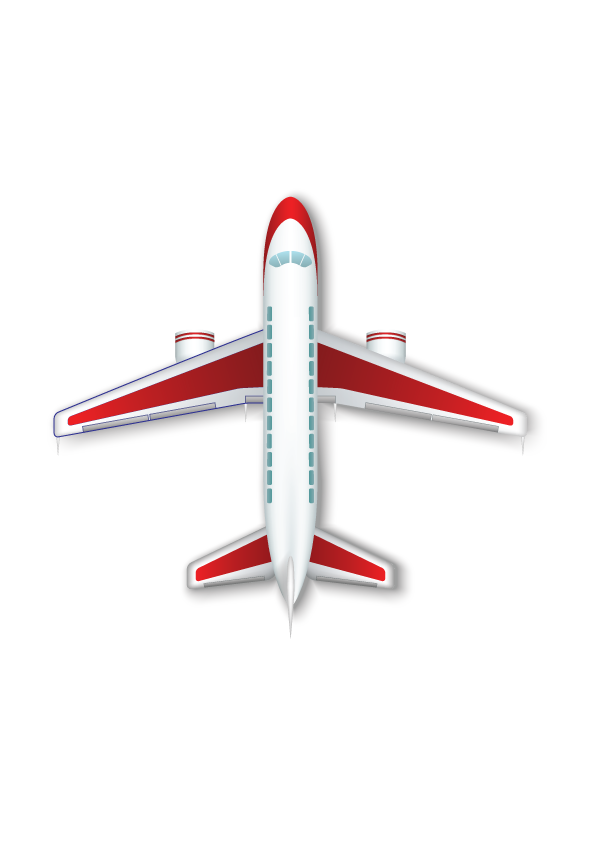 انتهى الدرس